«ПРАВА ЧЕЛОВЕКА»(тренажер)
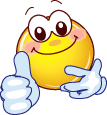 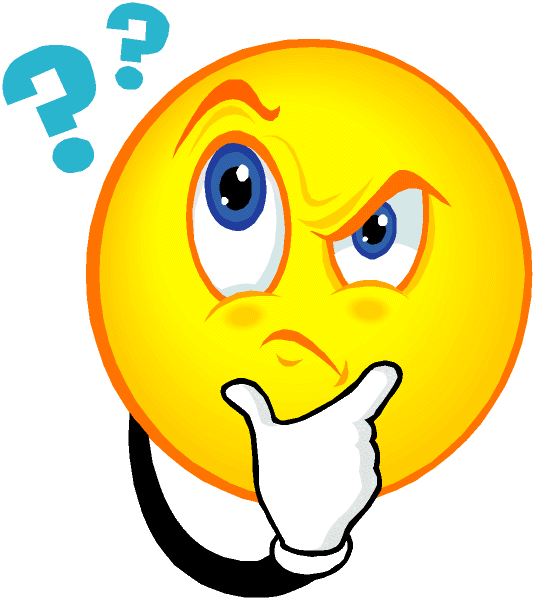 Выполнено:
Педагог дополнительного образования
ГБОУ школа №580 
Приморского района Санкт-Петербурга
Копылова Ирина Михайловна
ЖЕЛАю УДАЧИ!
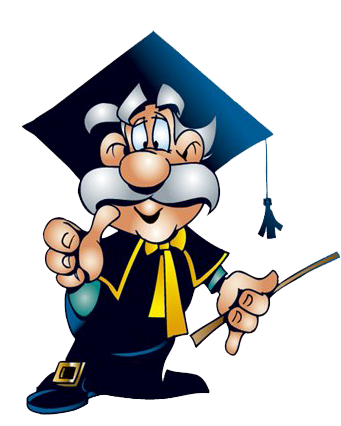 «ПРАВа и свободы
 человека и гражданина»
ПРАВИЛА:

Каждая группа путем жребия выбирает №№ вопросов. 
За правильный ответ группа получает жетон стоимостью 1 балл (максимальное количество баллов – 4)
Переход на страницу вопроса и обратно по гиперссылке.
1
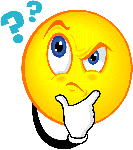 Понятия и
термины
Какие права называют политическими?
Политические права обеспечивают возможность участвовать в управлении государством и оказывать влияние на политику государства с целью защиты
 своих интересов
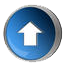 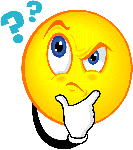 2
Понятия и
термины
Какие права называют гражданскими?
Гражданские права обеспечивают свободу личности, защиту личности от вмешательства государства в личную жизнь, проявление и развитие индивидуальности
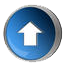 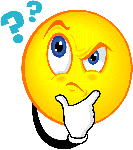 3
Понятия и
термины
Что такое дееспособность?
Дееспособность – это способность гражданина самостоятельно в полном объёме осуществлять свои права
 и нести обязанности
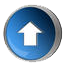 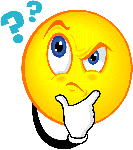 4
Понятия и
термины
Что такое гражданство?
Гражданство – это устойчивая правовая связь между гражданином и государством
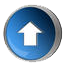 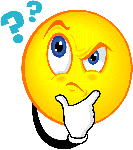 Понятия и
термины
5
Что такое деликтоспособность?
Деликтоспособность - способность гражданина самостоятельно нести ответственность за совершенное правонарушение
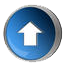 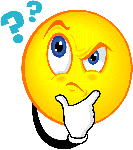 6
Понятия и
термины
Что такое правоспособность?
Правоспособность - способность гражданина иметь права и обязанности
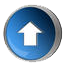 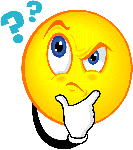 7
Понятия и
термины
Что такое референдум?
Референдум – всенародное голосование по важным вопросам и принятию решений
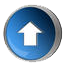 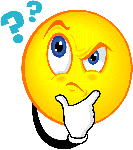 8
Понятия и
термины
Какие права называют социально-экономическими?
Социально-экономические права обеспечивают возможность участвовать в хозяйственной деятельности для обеспечения материального благосостояния и социальную защиту граждан  со стороны государства
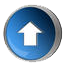 Права
человека
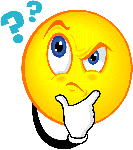 1
Праву человека на жизнь противоречит:
дорожно-транспортное происшествие
смертная казнь
недостаток пищи
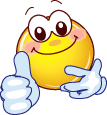 отсутствие работы
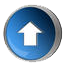 Права
человека
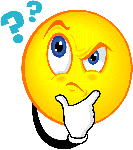 2
Конституция РФ 1993 года была принята
10 декабря
12 декабря
15 декабря
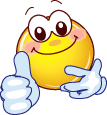 17 декабря
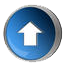 Права
человека
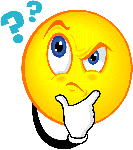 3
С какого возраста гражданину РФ принадлежат основные права и свободы?
С рождения
С 14 лет
С 16 лет
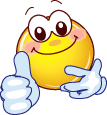 С 18 лет
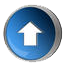 Права
человека
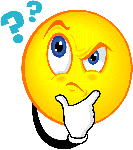 4
Какое из прав человека впервые было закреплено в Конституции РФ 1993 года?
Право избирать и быть избранным
Право на жизнь
Право на жилище
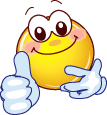 Право на образование
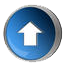 Права
человека
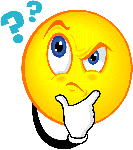 5
Международный документ, принятый Ассамблеей ООН в 1948 году:
Конвенция о правах ребенка
Всеобщая декларация прав человека
Декларация прав ребенка
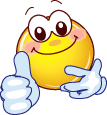 Международный пакт о гражданских и политических правах
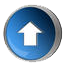 Права
человека
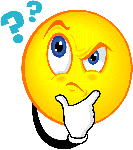 6
Какое право не может быть ограничено
 во время ЧП?
Право на неприкосновенность жилища
Право на труд
Право на свободу передвижения
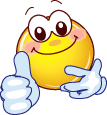 Право на забастовку
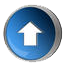 Права
человека
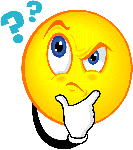 7
Когда была принята  Конвенция прав ребенка?
20 ноября 1969 года
20 ноября 1979 года
20 ноября 1989 года
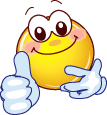 20 ноября 1999 года
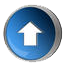 Права
человека
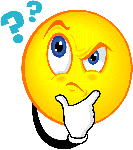 8
Конституция РФ 1993 года была принята
Референдумом
Государственно Думой
Федеральным собранием
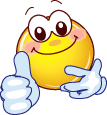 Президентом
Спасибо  за хорошую работу
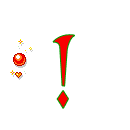 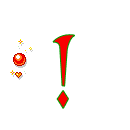 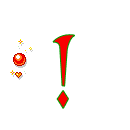 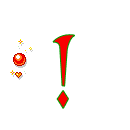 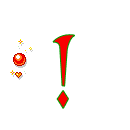 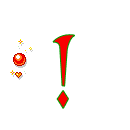 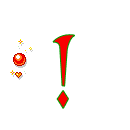 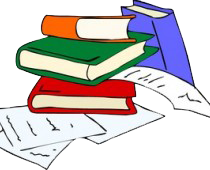 Список литературы
1. Гутников А.Б., Пронькин В.Н., Элиасберг Н.И. Живое право. Занимательная энциклопедия практического права. Книга для преподавателя: Учебно-методическое пособие. - СПб. Изд-во Санкт-Петербургского института права им. Принца П.Г.Ольденбургского, 2001.
2. Пронькин В.Н. Живое право. Интерактивный курс практического права. Книга для преподавателя к т.1 - СПб. Изд-во Санкт-Петербургского института права им. Принца П.Г.Ольденбургского, 2001.
3. Пронькин В.Н., Гутников А.Б., Живое право. Книга для ученика. Т.1: Учеб. пособие для 8-11 кл. - СПб. Изд-во Санкт-Петербургского института права им. Принца П.Г.Ольденбургского, 2001.
ИНТЕРНЕТ-ССЫЛКИ
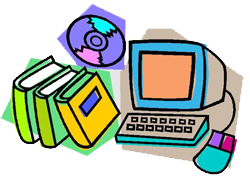 1. Конституция РФ